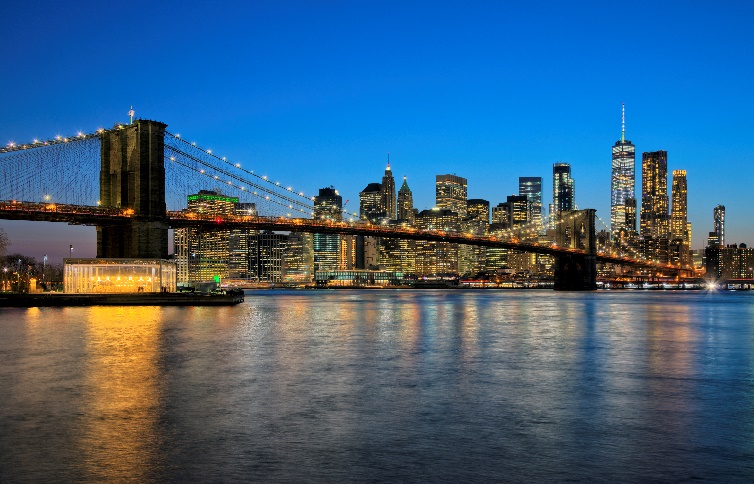 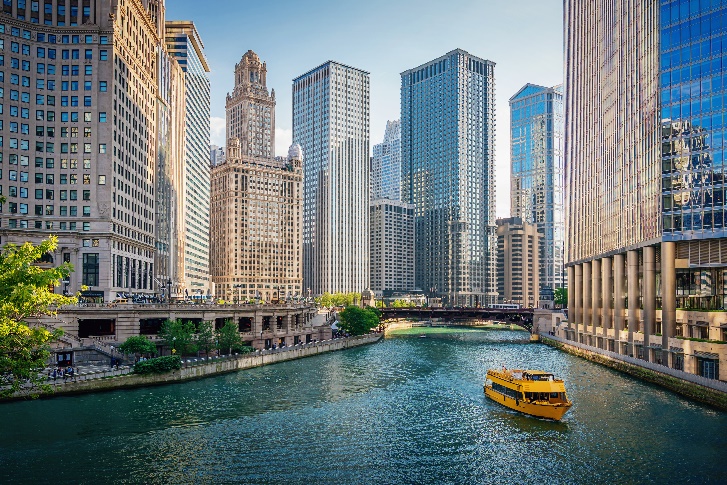 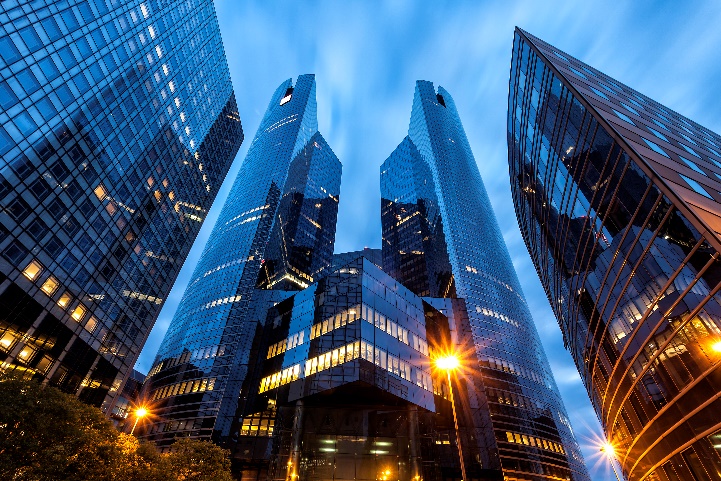 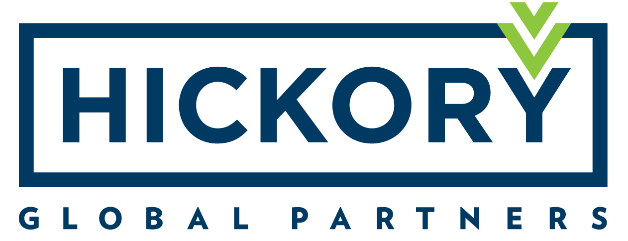 OVERVIEW
© Copyright 2020 Hickory Global Partners. All Rights Reserved.
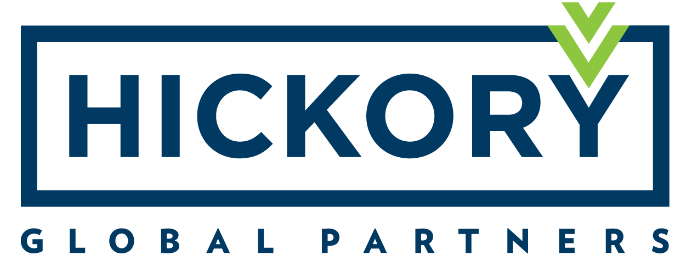 OUR STORY
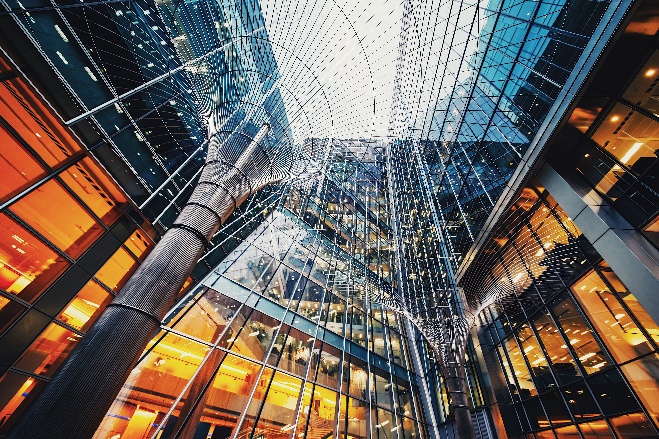 © Copyright 2020 Hickory Global Partners. All Rights Reserved.
WHAT IS A GLOBAL CORPORATE TRAVEL ALLIANCE?
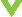 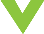 We function as an organization that serves corporate travel agencies and corporate travel departments (CTDs) and corporations in helping them increase their buying power and earning potential, while also offering them enhanced benefits and technology otherwise not possible without this partnership.
Hickory Global Partners is a global corporate travel alliance.
© Copyright 2020 Hickory Global Partners. All Rights Reserved.
UNITING GLOBAL TRAVEL
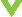 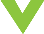 Go-to industry-leading global alliance for corporate travel agencies and corporate travel departments (CTDs) for over 40 years

Delivers unmatched negotiated discounts and commissions, resources, support and value that significantly benefits our members, and ultimately, their clients

Bridges the gap between members and suppliers and raises the bar on what being a global corporate travel alliance is all about

Joining HICKORY is easy and we DO NOT charge for membership
© Copyright 2020 Hickory Global Partners. All Rights Reserved.
YOUR DESTINATION FOR A WORLD OF OPPORTUNITIES
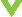 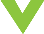 Take advantage of extensive benefits all designed to increase your margins and enhance your offerings to ensure complete client satisfaction
 
Your family is part of ours the second you come onboard

We’re here to help you succeed

Benefit from our decades of experience, established relationships, global capabilities and passion and love for what we do
© Copyright 2020 Hickory Global Partners. All Rights Reserved.
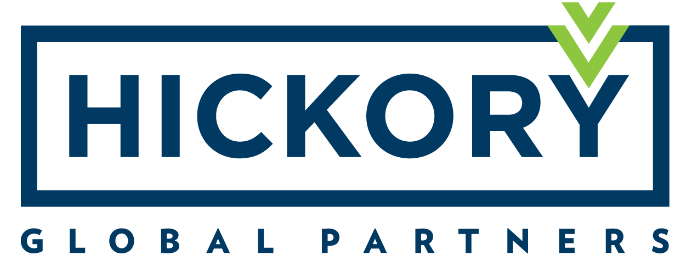 HOTEL PROGRAM
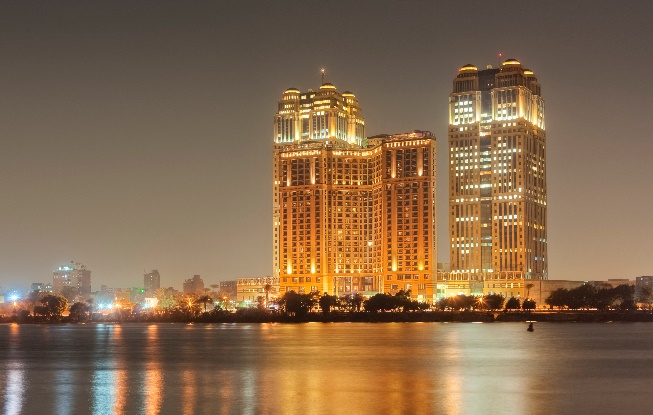 © Copyright 2020 Hickory Global Partners. All Rights Reserved.
THE HICKORY HOTEL PROGRAM IS TRULY ONE OF A KIND
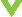 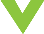 Commissionable flexible corporate rates at over 40,000 participating hotels in 6,700 cities across 164 countries
Connection to all five major GDS’
Block Space Program
Pay on arrival
Full loyalty benefits
BAR or better rates (TMC rate parity)
Breakfast included in over 51% of our negotiated rates
60% provide wireless high-speed Internet
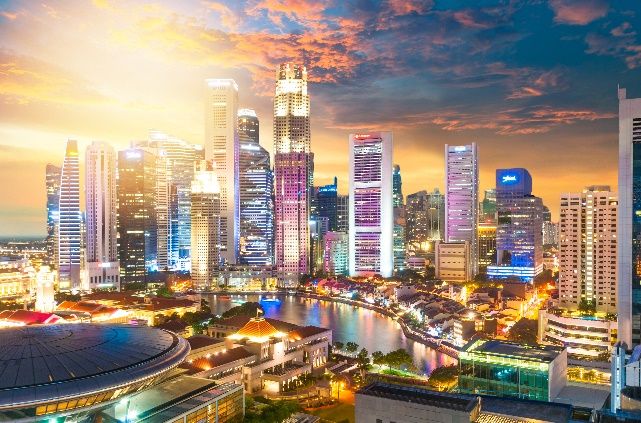 © Copyright 2020 Hickory Global Partners. All Rights Reserved.
FULL GLOBAL COVERAGE AND PERKS
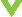 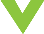 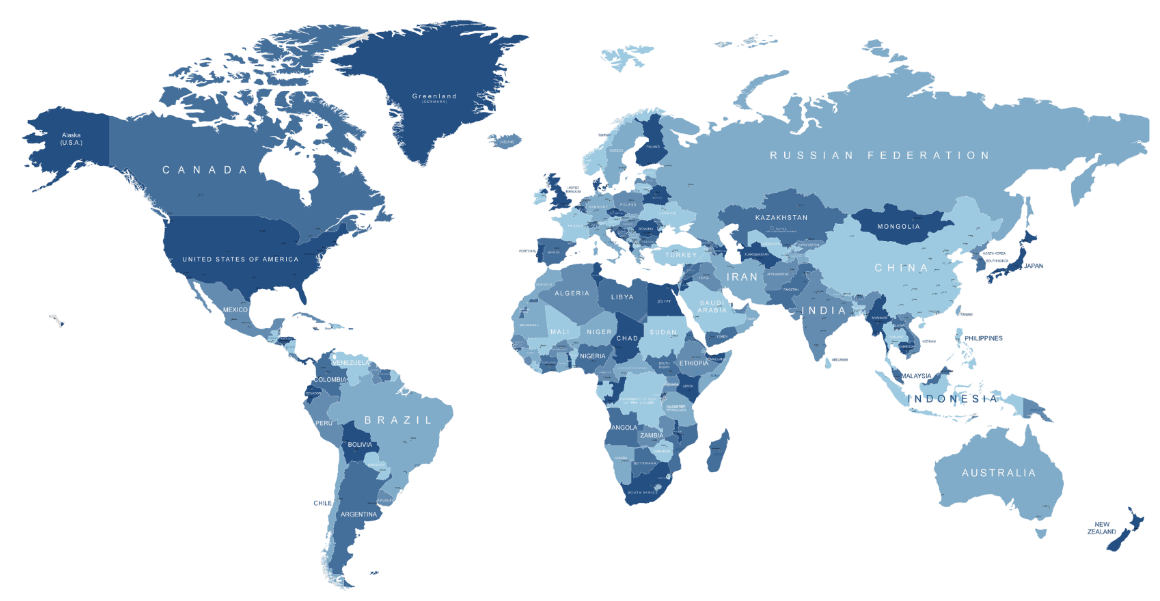 7,550 EMEA
850 Central America
4,500+ Asia-Pacific
27,100+ North and South America
Enjoy a wide range of unmatched benefits, including highly competitive discounts, extensive value-added opportunities and a wide assortment of amenities in more than 40,000 hotels around the world, in over 6700 cities and 164 countries.
© Copyright 2020 Hickory Global Partners. All Rights Reserved.
HOTEL BRAND PORTFOLIO
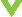 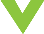 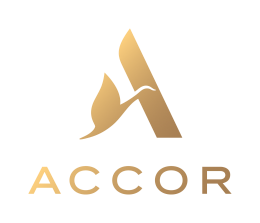 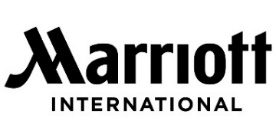 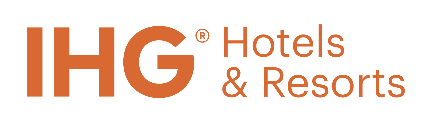 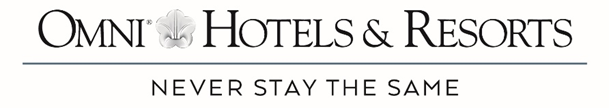 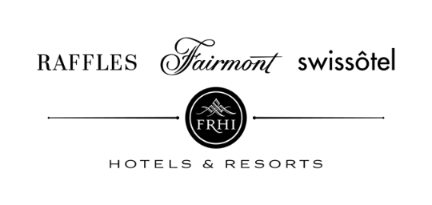 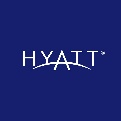 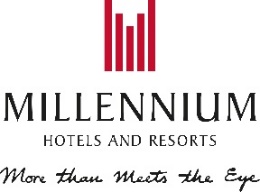 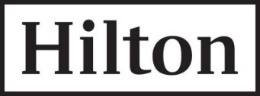 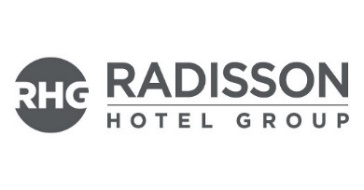 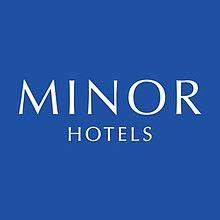 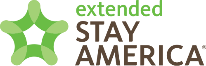 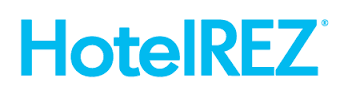 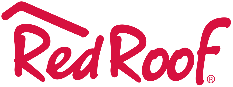 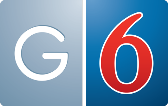 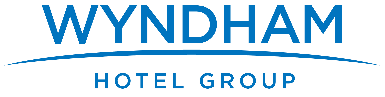 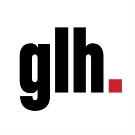 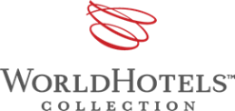 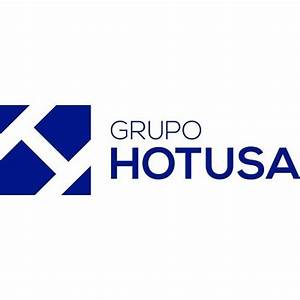 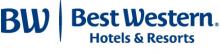 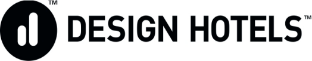 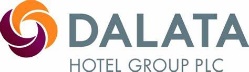 © Copyright 2020 Hickory Global Partners. All Rights Reserved.
HOTEL BRAND PORTFOLIO
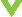 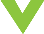 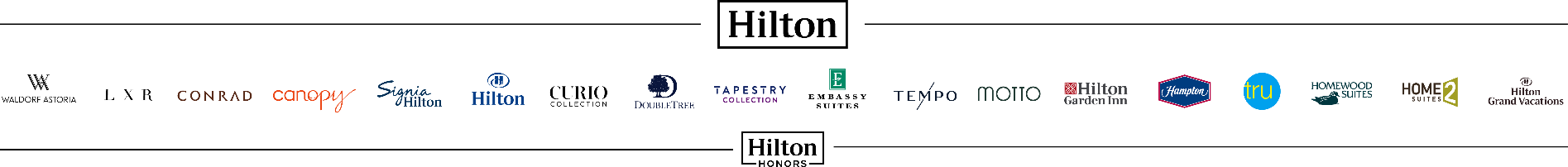 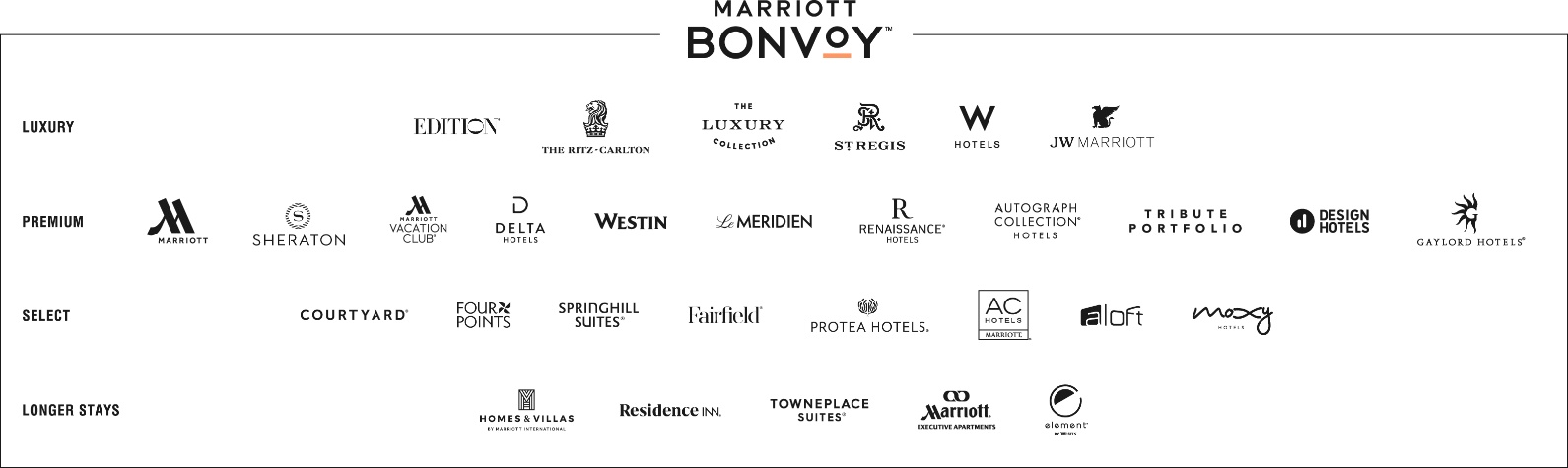 © Copyright 2020 Hickory Global Partners. All Rights Reserved.
CHAIN SUB-BRANDS
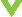 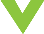 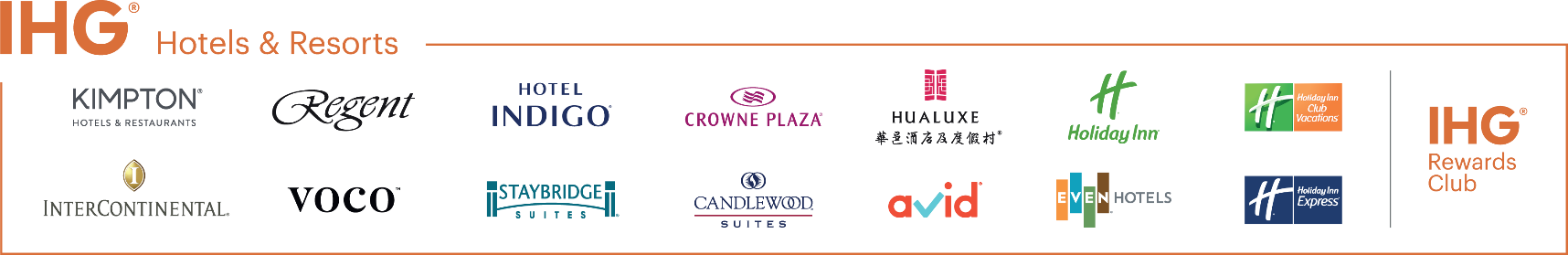 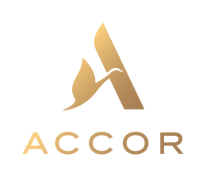 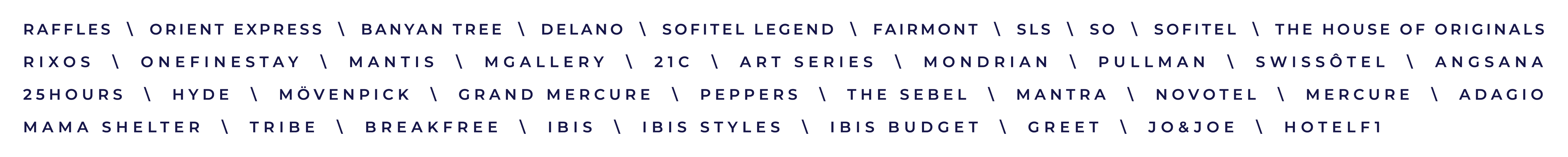 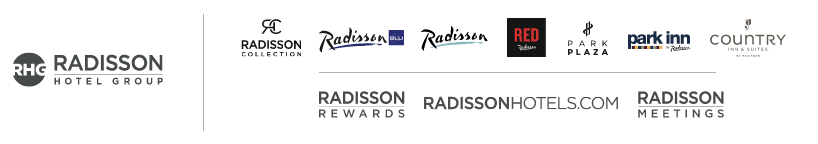 © Copyright 2020 Hickory Global Partners. All Rights Reserved.
CHAIN SUB-BRANDS
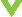 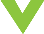 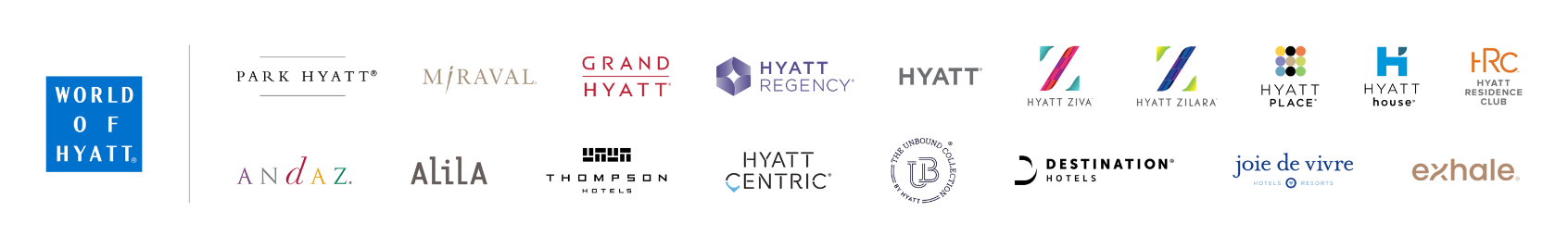 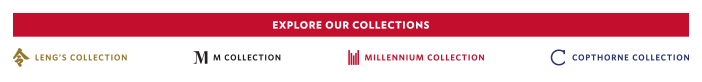 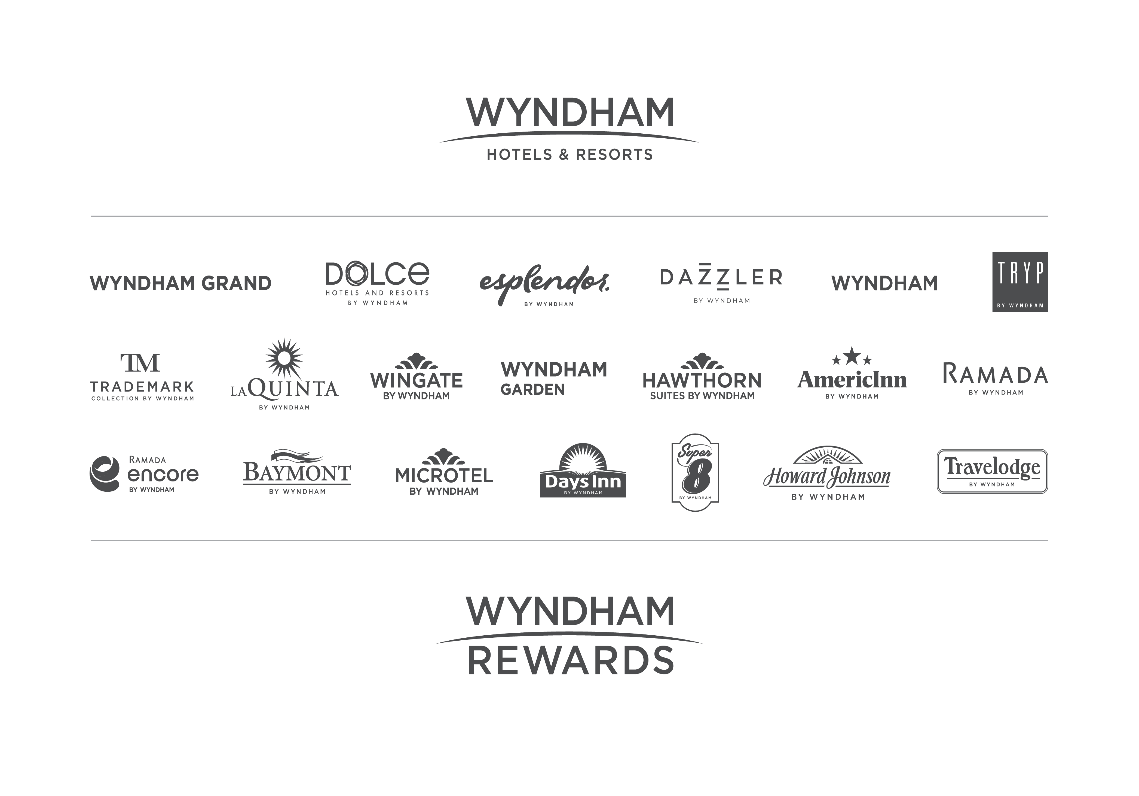 © Copyright 2020 Hickory Global Partners. All Rights Reserved.
THE ONLY HOTEL BOOKING TOOL YOU WILL EVER NEED
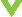 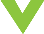 Complimentary to HICKORY members
Over 1 million commissionable hotel properties worldwide
Access to HICKORY’s Hotel Program including pay on checkout hotel rates
Inclusion of pre-paid rates from over 30 aggregators (i.e. Expedia, Booking.com, Agoda)
All hotel rates commissionable up to 20%+ and clearly displayed prior to booking
Receive 80% of total commission payments directly via ACH/monthly check
Customizable dashboard with ad-hoc reporting tools
The ability to “white-label” to your unique brand and corporate
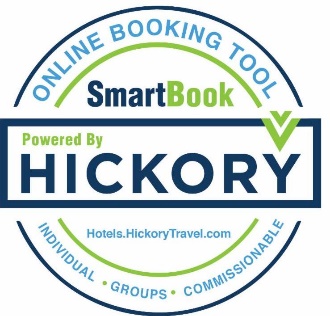 THE TRAVEL INDUSTRY’S ONLY PLATFORM WITH INTEGRATED/GROUP MEETING CAPABILITIES
© Copyright 2020 Hickory Global Partners. All Rights Reserved.
AUTOMATED GDS BOOKING SCRIPTS ENHANCE PRODUCTIVITY
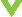 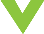 HICKORY's HFH/EZR booking codes are embedded into the script
Also book corporate rate codes, government and AAA rates 
Improve efficiency within your back-office systems by improving data capture
Add hotel loyalty guest accounts
Book hotels by Hotel Description Number (HOD)
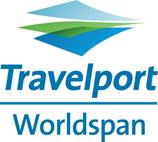 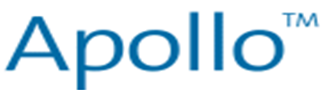 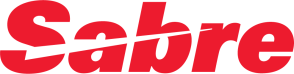 © Copyright 2020 Hickory Global Partners. All Rights Reserved.
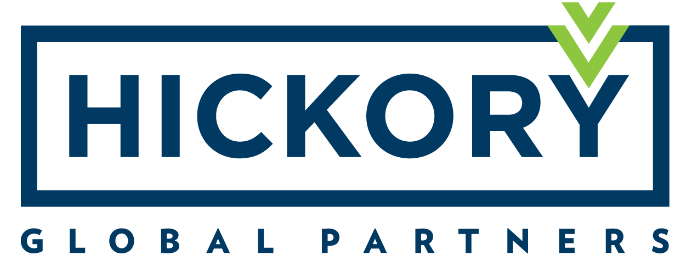 AIR PROGRAM
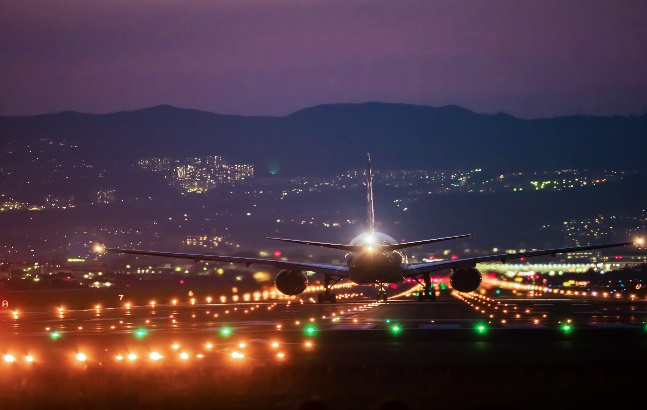 © Copyright 2020 Hickory Global Partners. All Rights Reserved.
THE SKY IS THE LIMIT WITH HICKORY’S AIR PROGRAM
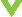 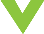 Almost 100 airlines
Service to six continents and more than 1,500 destinations
100% Point-of-sale commissions
Full agency control of PNR
HICKORY air desk support and updates
Top-tier education, webinars, incentives and FAM trips
Higher upfront commission in many inventory classes
New carrier contracts constantly under negotiation

      *Requires participation in HICKORY Hotel Program
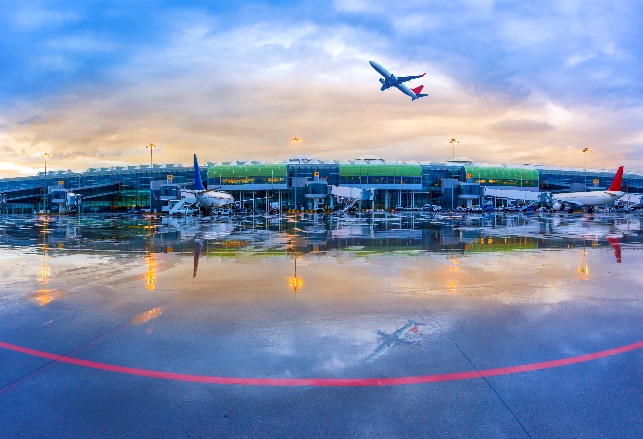 © Copyright 2020 Hickory Global Partners. All Rights Reserved.
HICKORY PREFERRED AIR PROGRAM
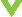 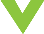 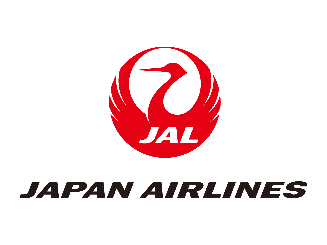 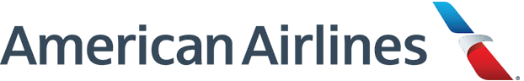 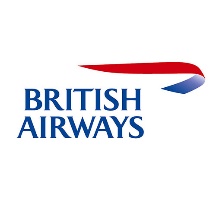 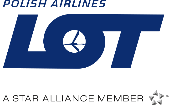 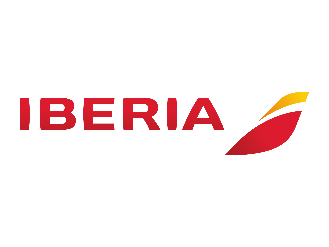 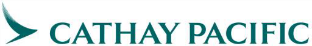 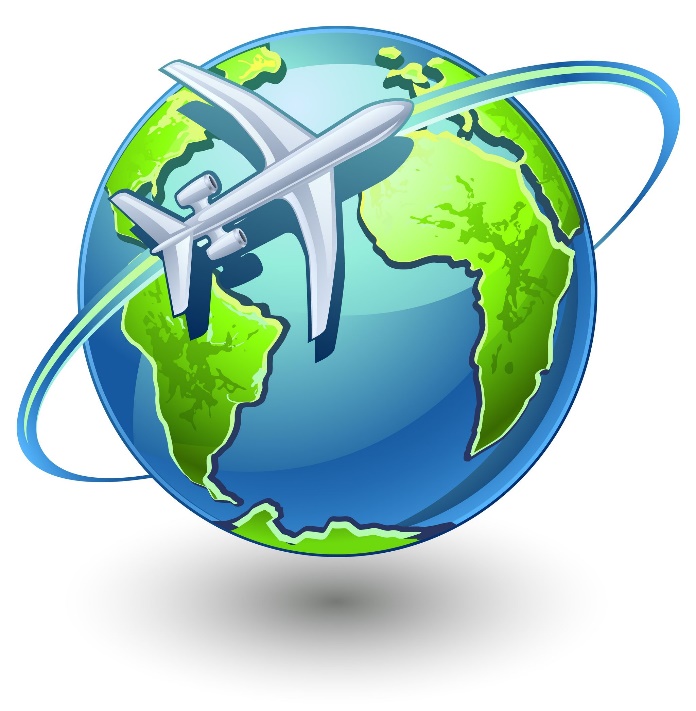 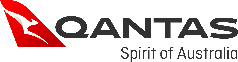 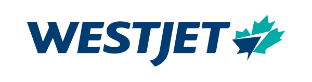 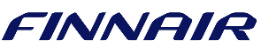 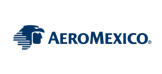 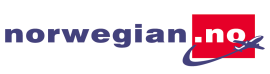 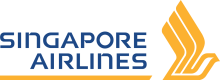 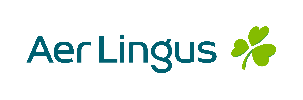 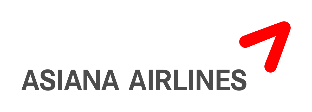 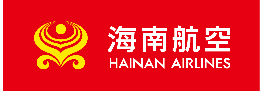 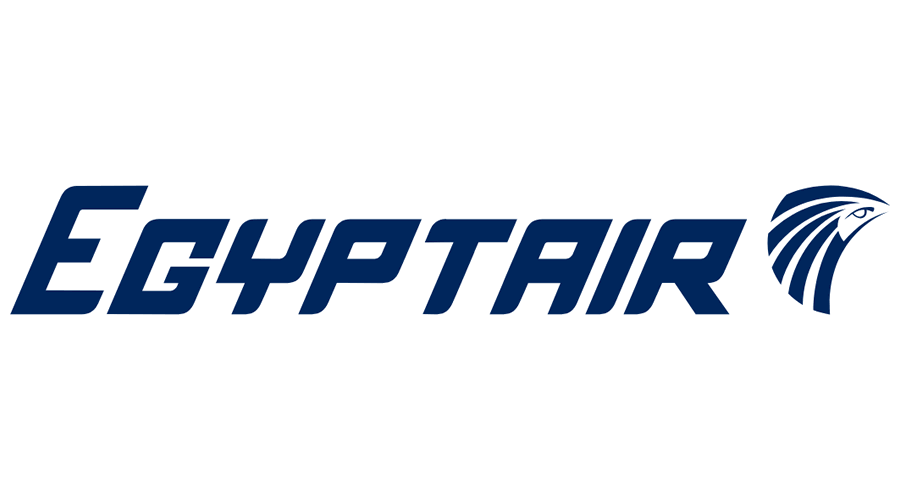 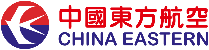 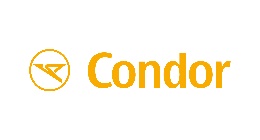 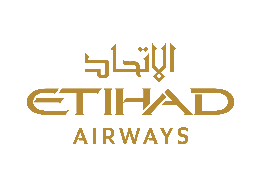 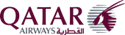 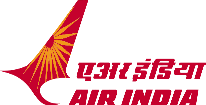 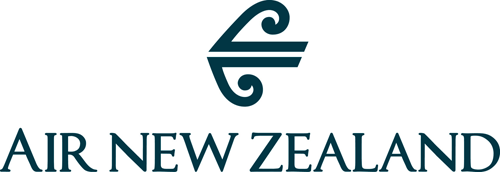 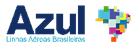 © Copyright 2020 Hickory Global Partners. All Rights Reserved.
ADDITIONAL COMMISSION IN PARTNERSHIP WITH AIRLINE PROS*
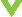 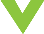 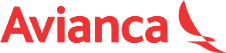 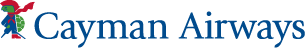 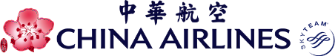 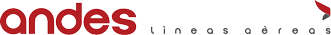 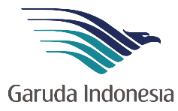 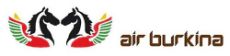 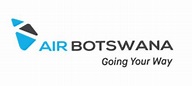 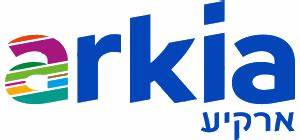 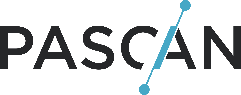 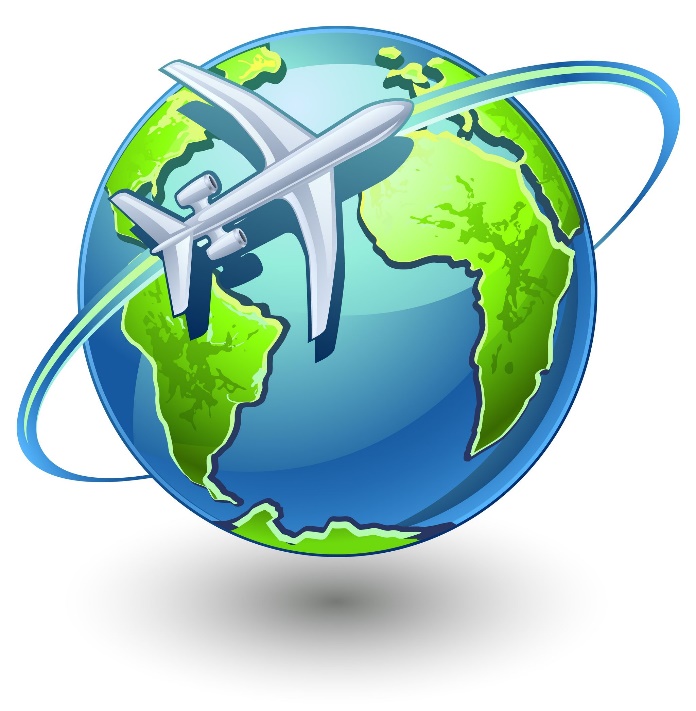 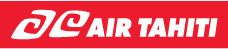 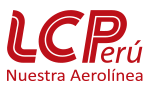 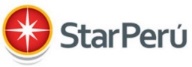 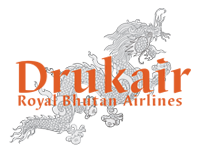 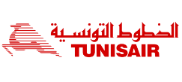 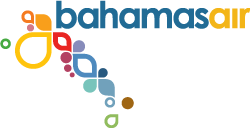 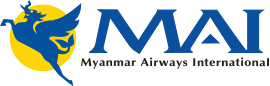 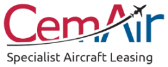 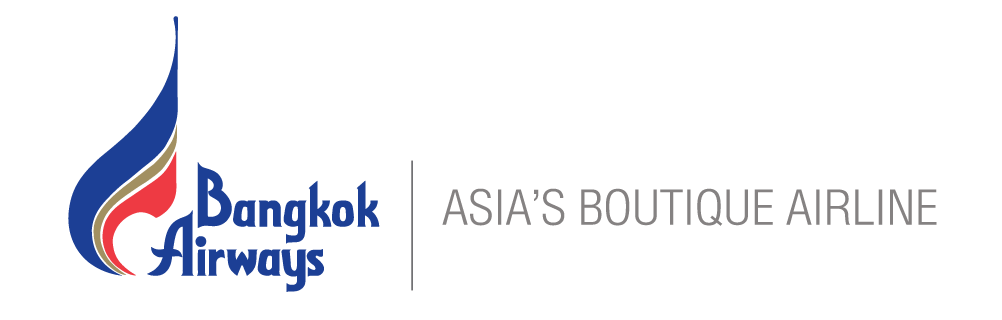 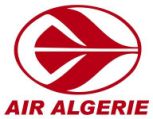 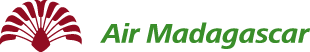 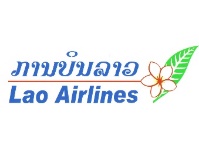 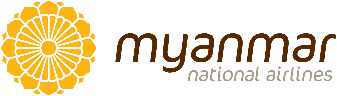 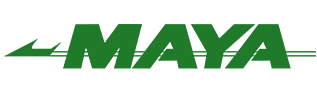 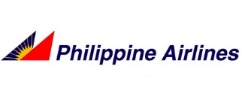 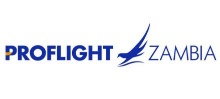 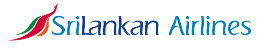 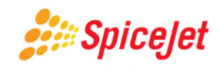 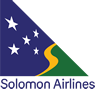 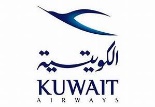 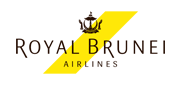 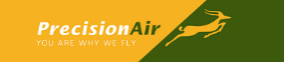 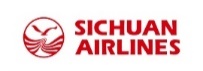 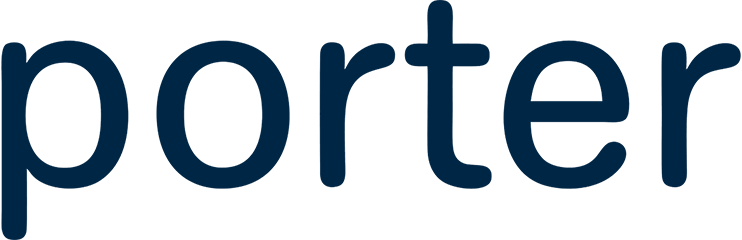 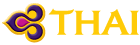 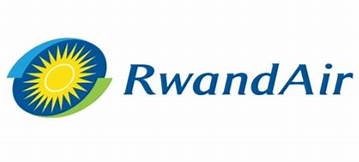 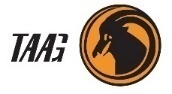 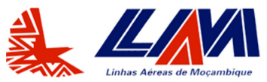 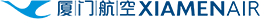 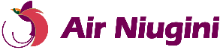 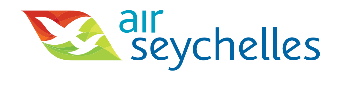 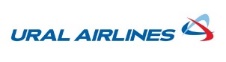 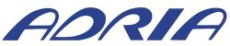 *NO HICKORY Affiliation Agreement Required
© Copyright 2020 Hickory Global Partners. All Rights Reserved.
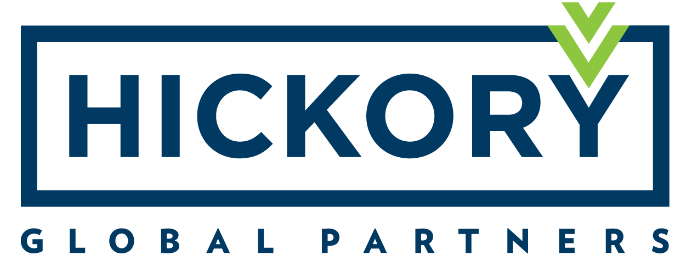 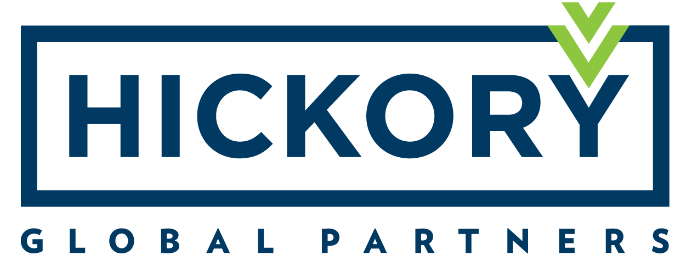 GROUND PROGRAM
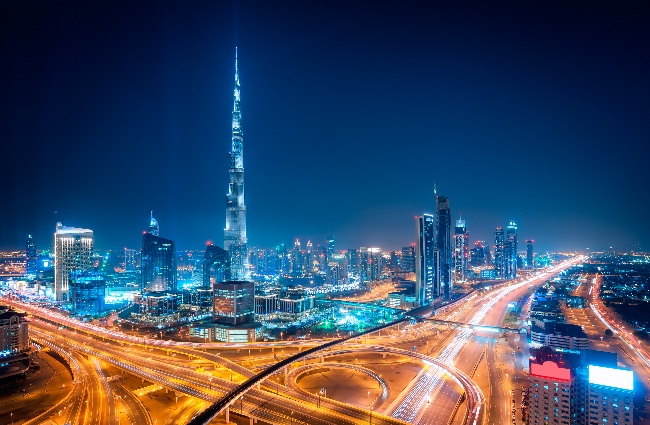 © Copyright 2020 Hickory Global Partners. All Rights Reserved.
HICKORY’S GROUND PROGRAM IS A ROAD WORTH TAKING
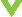 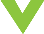 Worldwide negotiated rental agreements in over 8,000 locations in more than 150 countries
Client discounts and flat rates from 5% to 25%
Self and chauffeured driven vehicles
Commission and agency discounts from 5% to 15%
Book online, GDS or by phone
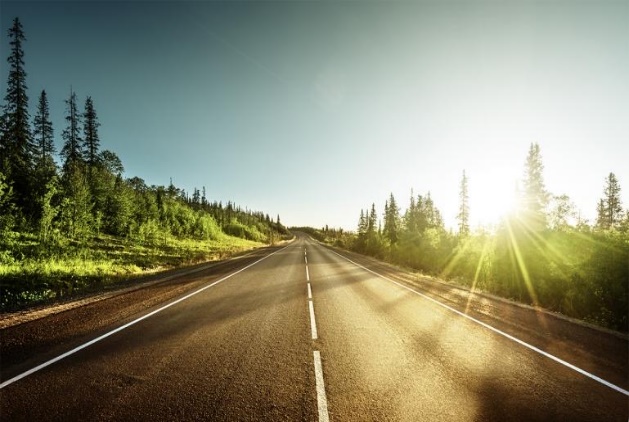 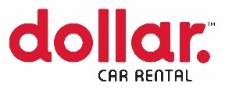 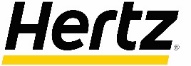 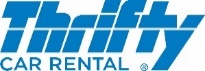 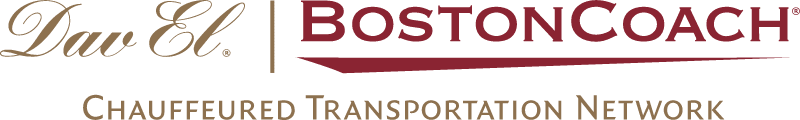 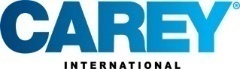 © Copyright 2020 Hickory Global Partners. All Rights Reserved.
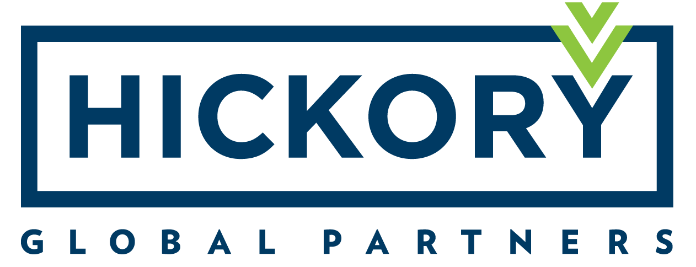 REV SHARE PROGRAM
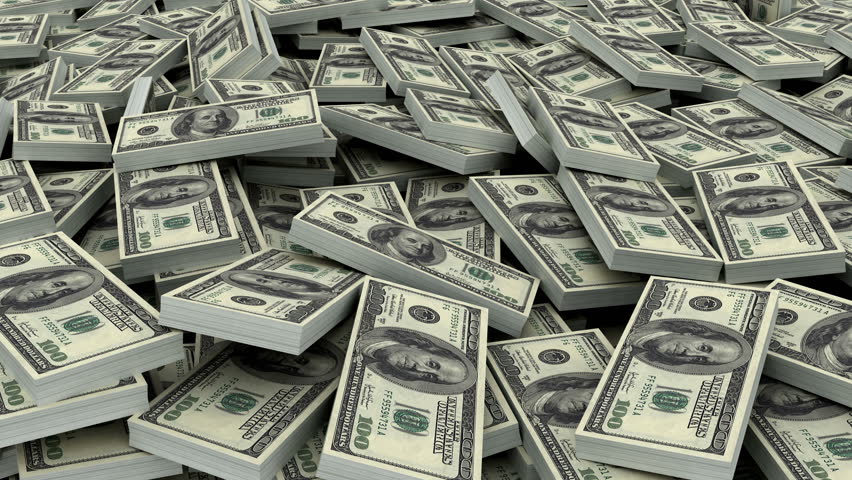 © Copyright 2020 Hickory Global Partners. All Rights Reserved.
AN ADDITIONAL REVENUE STREAM THAT GUARANTEES ROI
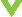 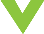 Earn cash incentives for consumed room nights when booking HFH/EZR rates with our Preferred hotel partners
Earnings begin @ .50 cents per consumed room night
Cash increases as you move up in room productivity tiers
All ARC locations will be credited and rolled up to your HOL
Quarterly Reviews provide support and guidance that provide insights, opportunities and strategies to move volume to Preferred properties
© Copyright 2020 Hickory Global Partners. All Rights Reserved.
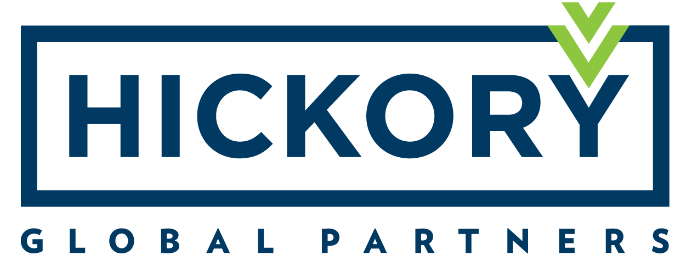 ANCILLARY PARTNERS
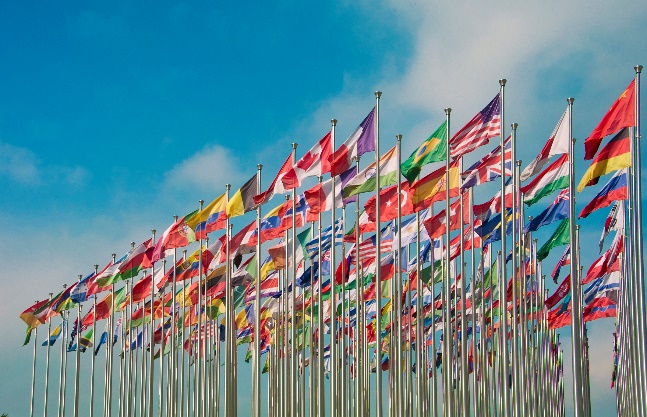 © Copyright 2020 Hickory Global Partners. All Rights Reserved.
ENHANCE YOUR VALUE WITH ADDITIONAL SERVICES
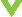 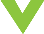 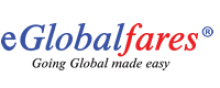 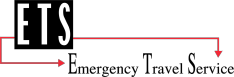 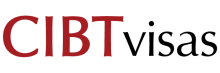 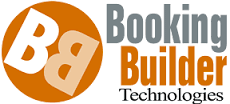 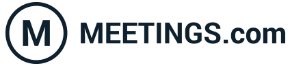 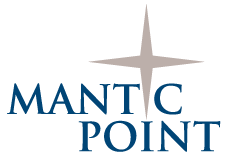 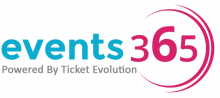 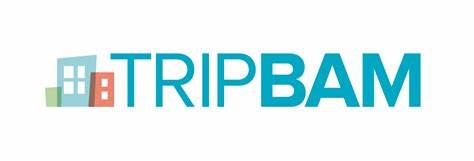 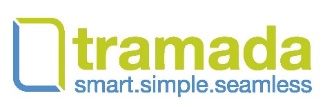 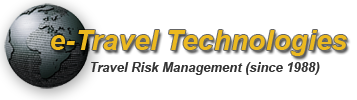 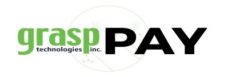 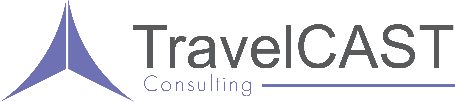 WE ARE PROUD TO OFFER THESE PREFERRED SUPPLIERS TO OUR MEMBERS IN ADDITION TO OUR FLAGSHIP OFFERINGS TO STRENGTHEN OUR PORTFOLIO OF SERVICES.
© Copyright 2020 Hickory Global Partners. All Rights Reserved.
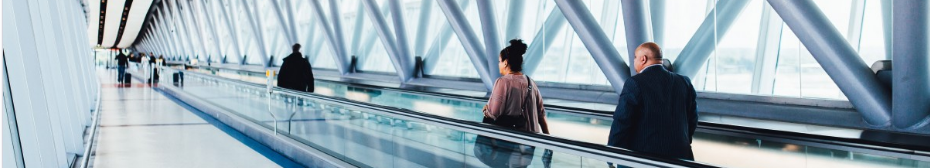 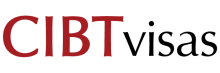 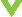 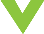 Fast. Easy. Secure.
CIBT has become the largest and most well-established travel visa and passport company in the world.
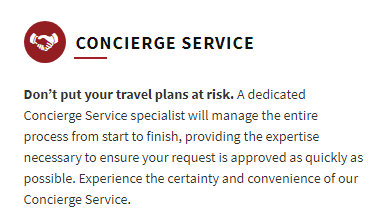 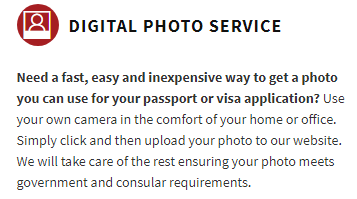 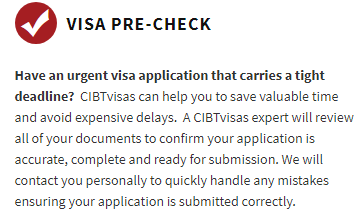 © Copyright 2020 Hickory Global Partners. All Rights Reserved.
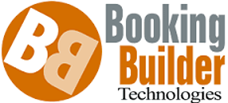 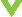 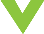 BookingBuilder Desktop
If you book more than a handful of airline tickets on the internet, you need BB Desktop to make your job easier. This amazing software bridges internet and GDS bookings and decreases transaction time by 75%!
BookingBuilder Genie
Agency Managers: Looking for a way to communicate with your travel agents during the transaction? BB Genie supports your preferred suppliers, improves customer service and many other benefits.
BookingBuilder Technologies is a leading software innovator for the travel industry. We create applications that assist travel professionals at the point-of-sale. Staffed with travel industry veterans, we offer a unique level of expertise in developing applications that interact with global distribution systems (GDSs) and other travel distribution channels such as supplier websites and direct connects.
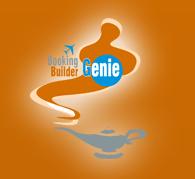 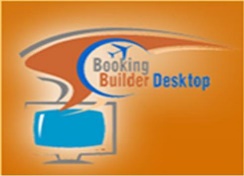 © Copyright 2020 Hickory Global Partners. All Rights Reserved.
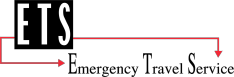 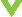 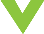 YOUR EMERGENCY AND AFTERHOURS TRAVEL EXPERTS
More efficiently managing the costs associated with after-hours calls

Traveler compliments, rather than complaints

Proficient agents answering emergency calls within the first few rings

Agents who have your travelers’ complete data and current itinerary at their fingertips

Fully-staffed support all the time, ready to provide instantaneous service in the face of sudden inclement weather and other variables

Seamless, automatic roll-over from your daytime service to a qualified staff
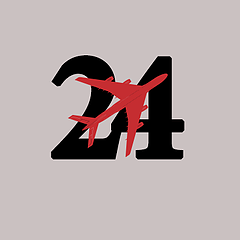 © Copyright 2020 Hickory Global Partners. All Rights Reserved.
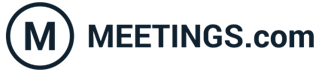 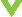 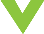 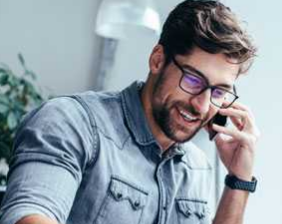 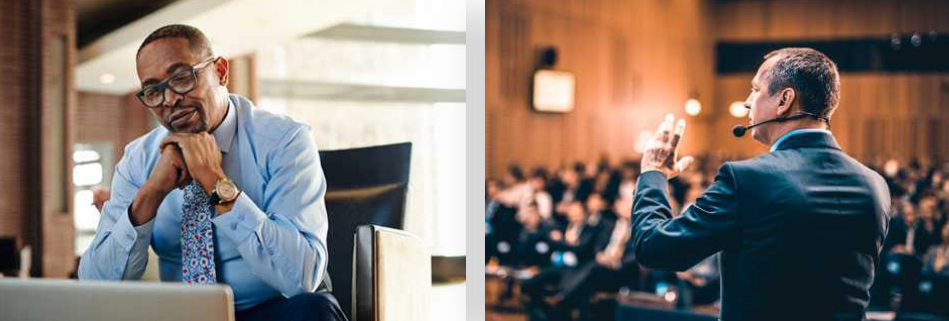 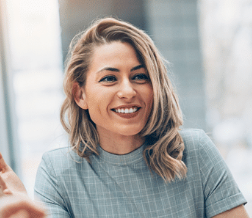 BRING PEOPLE TOGETHER
Find the perfect venue fast for small and large meetings
Find, negotiate and reserve the best meeting space easily and quickly through our free venue search and RFP (Request for Pricing) service. Instant pricing is available on many venues around the world.
Get your attendees confirmed with free event registration
Without attendees your event will fail. Create your free event website with agendas, registration hotel room reservation and additional guest services. All our services can be seamlessly integrated into your marketing.
Give your attendees the best deal on their hotel accommodation
We are the world's biggest distributor of group hotel rooms. With us on your side you can deliver the best room rates to your attendees and drive revenue to your event with instant group rates.
© Copyright 2020 Hickory Global Partners. All Rights Reserved.
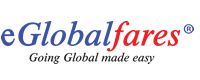 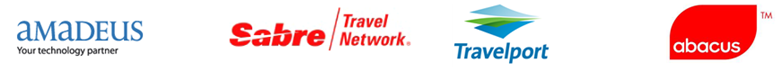 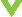 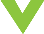 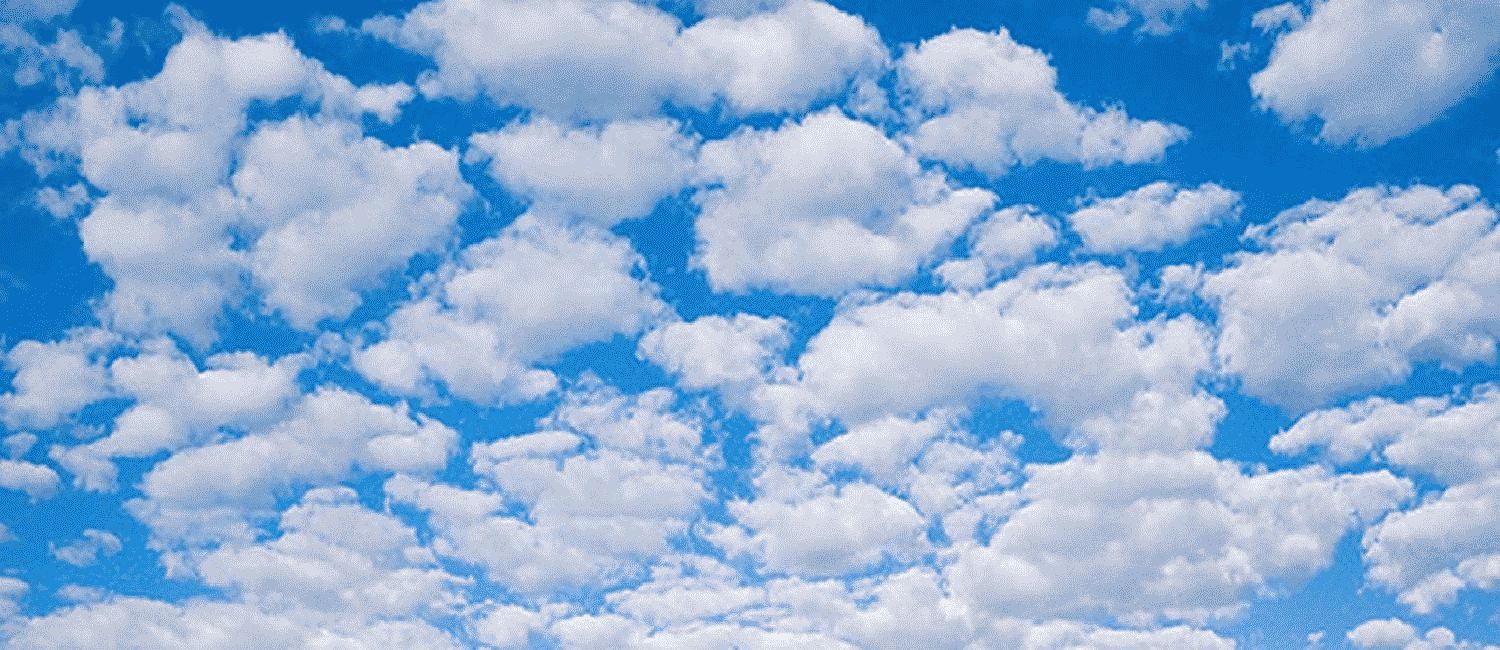 Worldwide Multi-GDS Applications
Simplifying the Complexity of Managing Global Fare Content
Multiple GDS certified application

Allows agents to compare in one place at one time 

Global, International fares portal (over 80 countries
and growing) in real time

Manage and direct business without redundant PNR entries
Access worldwide low cost carriers/web fares for availability,
pricing and ticketing
Easy roll-out to front line agents with minimal training

Customized branding for your agency

Live 24/7 PNR access and management with GDS emulator 
with translator

Enhanced reporting and B2B tools available
© Copyright 2020 Hickory Global Partners. All Rights Reserved.
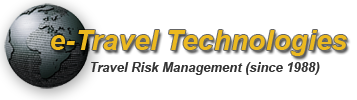 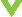 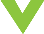 Track Travelers… By Flight. By Location. By Risk. And Much More.
We are dedicated to provide value to our travel industry partners with the fastest and most comprehensive travel risk management solution in the industry, contributing to the integrity of their clients Duty of Care obligations.
Be Able to Inform Your Clients
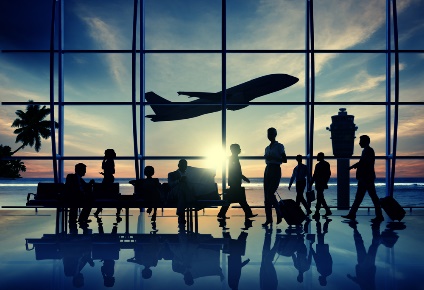 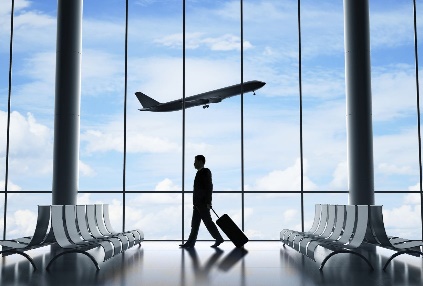 Monitor events and threats
Prepare travelers pre-trip
Identify risk and advise travelers
Respond to or avoid events as they arise
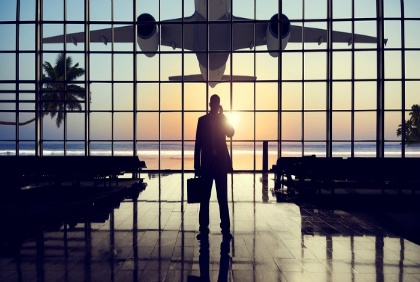 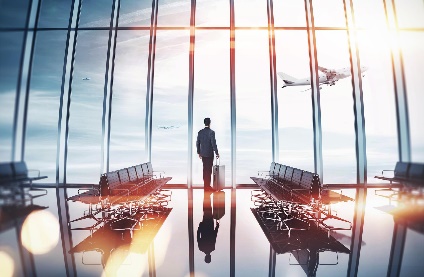 Receive Daily Alerts
Duty of Care compliance
Specialized alerts tailored to you
Daily e-Travel alerts and advisories 
e-Travel tracker database
© Copyright 2020 Hickory Global Partners. All Rights Reserved.
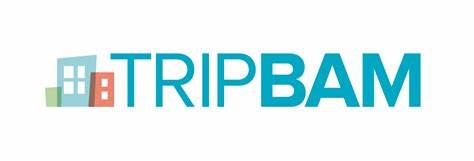 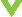 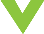 Hotel rate shopping for travel managers.
Get the best hotel rate possible, improve your corporate hotel program and corral open bookings.
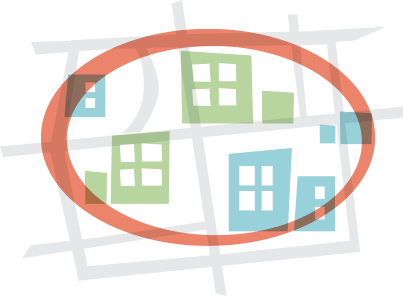 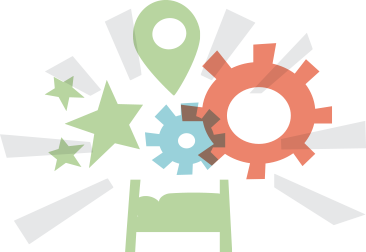 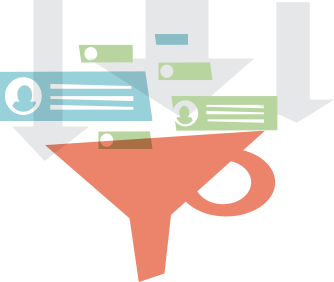 Providing travelers with easy-to-use, continuous rate monitoring across hundreds of selected hotels, offering lower rates from chosen properties until day of travel, with average savings over $100 per hotel booking.
For same hotel searches, average savings found 10% of the time with an average savings found of $30 per night.
Net rates beat by commissionable rates over 40% of the time
Using clusters, savings found on 52% of searches with an average savings over $50 per search 
Hotel attachment improves by as much as 20%.
© Copyright 2020 Hickory Global Partners. All Rights Reserved.
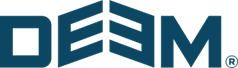 CORPORATE TRAVEL BOOKING SOLUTIONS
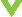 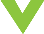 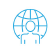 For the Traveler
Hotel rate shopping for travel managers.
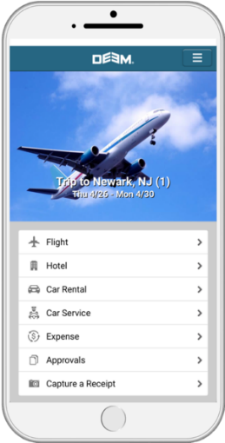 Is a mission-achieving travel booking and management platform
Optimized for right-when-you-need-it-problem-solving. A seamless
And full functionality experience across desktop and mobile.
Get the best hotel rate possible, improve your corporate hotel program and corral open bookings.
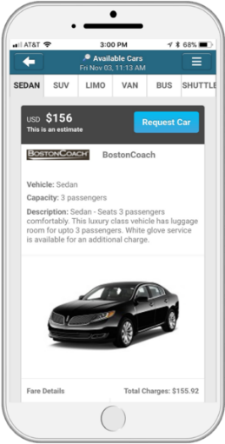 For the Travel Management Company
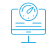 An adaptive platform for conquering your travel agent service
Requirements. Increase efficiency, cut costs and grow revenue – and
Make sure the traveler wins the race
For the Travel Manager
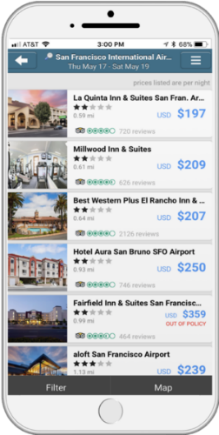 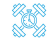 Advanced technologies that improve compliance and cut down 
Costs. Personalized tools for winning at traveler satisfaction, 
Increasing adoption, and making you the hero
For the Supplier
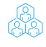 Connect with road warriors before and during their business
Trips. Grow revenue, build loyalty and win the hearts of travelers
Around the globe.
© Copyright 2020 Hickory Global Partners. All Rights Reserved.
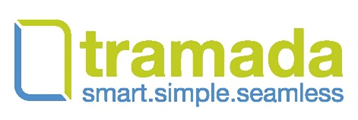 CORPORATE TRAVEL BOOKING SOLUTIONS
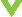 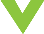 Designed by travel agents, for travel agents
TRAVEL MANAGEMENT SOFTWARE
Hotel rate shopping for travel managers.
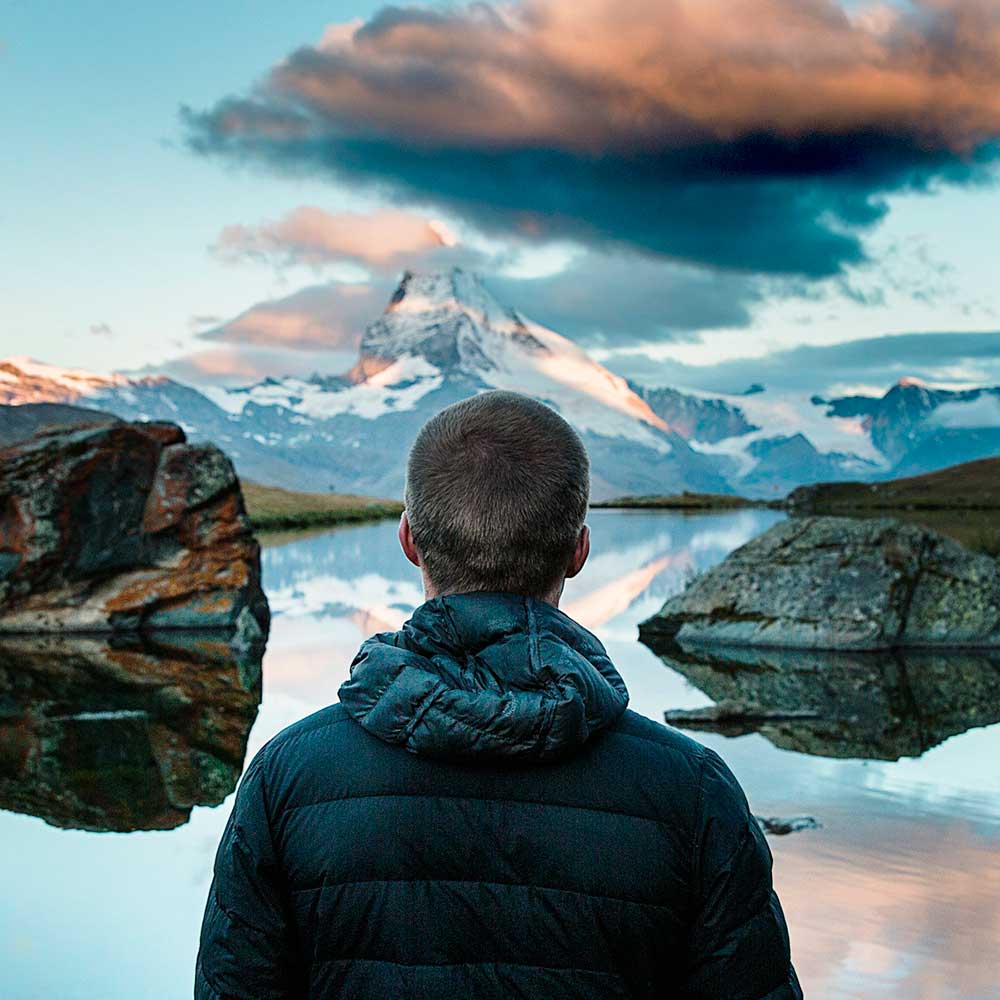 Get the best hotel rate possible, improve your corporate hotel program and corral open bookings.
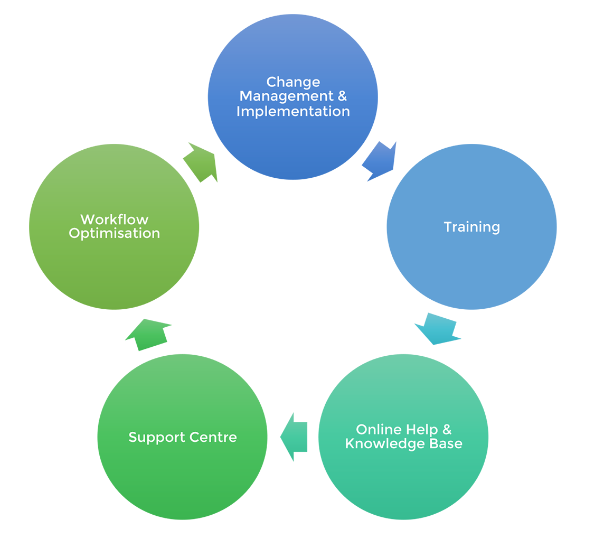 Advanced platform that streamlines travel operations, data management, document production, and travel accounting.
GDS agnostic, NDC capable and integrates with over 50 products, including online booking tools, mobile solutions, and expense systems.
The plug and play design makes it easy to add the latest applications while automated service fees, markup tools and commission management features increase revenue and drive down costs.
© Copyright 2020 Hickory Global Partners. All Rights Reserved.
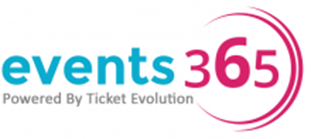 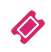 Start earning commissions today
CORPORATE TRAVEL BOOKING SOLUTIONS
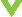 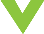 Get the best hotel rate possible, improve your corporate hotel program and corral open bookings.
Hotel rate shopping for travel managers.
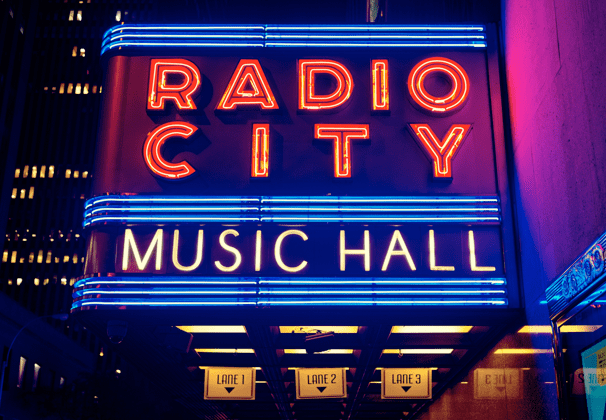 Event tickets for 
travel agents.
Empowering travel advisors to provide clients with unforgettable experiences

Enjoy all sorts of events worldwide

Take your clients’ vacations to the next level

100% buyer guarantee, and top notch fulfillment and customer service teams ensure you have a seamless experience from purchase to show time.
Gain access to top entertainment, sports, theater, performing arts and fashion experiences for your clients.
© Copyright 2020 Hickory Global Partners. All Rights Reserved.
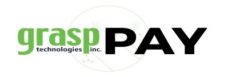 CORPORATE TRAVEL BOOKING SOLUTIONS
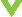 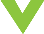 Get the best hotel rate possible, improve your corporate hotel program and corral open bookings.
THE NEW REVOLUTION IN BUSINESS TRAVEL PAYMENTS
The GraspPAY process consists of 6 steps:
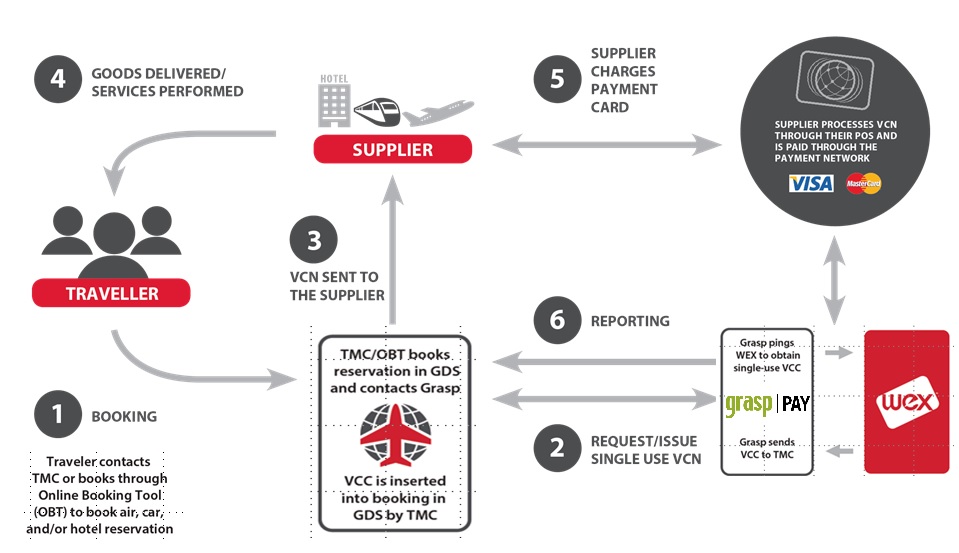 © Copyright 2020 Hickory Global Partners. All Rights Reserved.
CORPORATE TRAVEL BOOKING SOLUTIONS
Distribution and Execution Experts
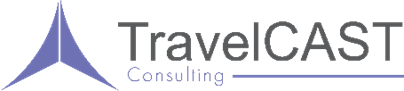 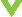 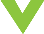 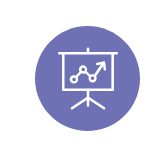 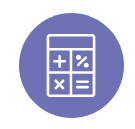 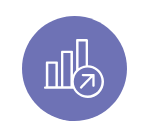 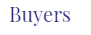 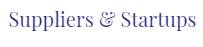 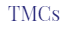 Informational Services
Opportunity and Risk Assessments
Content Shift Strategic Assessment
Internal Workshops and Education
NDC and Direct Connects 
Product Definition and Segmentation 
Strategic Guidance
Implementation and Integration Services
Content Integration
Processes Mapping
Middleware and OBTs
Configurations and Implementations
A Travel Industry Consultancy
An execution driven consultancy delivering “on demand” expertise to help suppliers, TMCs, buyers and start-ups overcome strategy, process and model-based challenges through our team’s extensive experience and domain knowledge.
© Copyright 2020 Hickory Global Partners. All Rights Reserved.
LEARN AND EARN WEBINAR INCENTIVE
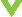 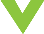 Attend Live or Recorded HICKORY Supplier Webinars and Earn!
$25 AMAZON GIFT CARD
For every 4 (live) webinars attended in their entirety
*Must take survey/quiz at the end of the webinar to receive viewing credit
$25 AMAZON GIFT CARD
For every 6 (recorded) webinars attended in their entirety
*Must take survey/quiz at the end of the webinar to receive viewing credit
*You will NOT be eligible to receive any Learn and Earn credits, unless you answer 80% or more of each webinar’s quiz questions correct.ewingcredit
© Copyright 2020 Hickory Global Partners. All Rights Reserved.
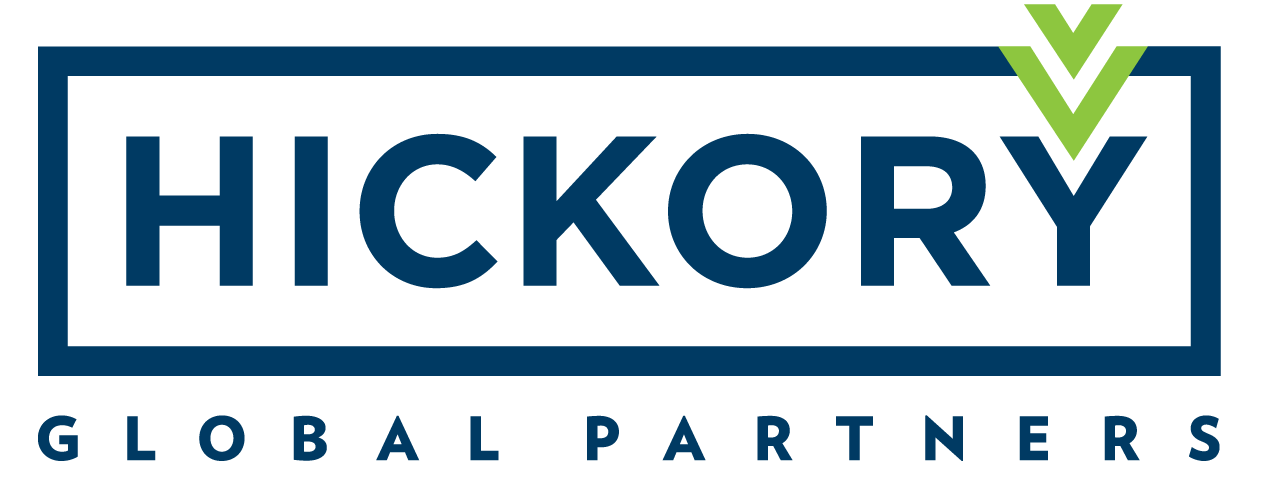 © Copyright 2020 Hickory Global Partners. All Rights Reserved.
THANK YOU!